Análisis literario del relato “La trenza”
Según la propuesta de Jorge Ramírez Caro y Silvia Solano Rivera
Cuentos de angustias y paisajes (1947)
Fase natural
Elección del texto: “La trenza”
Lectura del texto (Dudas léxicas y conceptuales):
FASE DE UBICACIÓN
FASE ANALÍTICA“La trenza”
Paratexto verbal (hipótesis o conjeturas)

Nivel sintáctico: título de corte nominal (artículo +sustantivo). Convencional. 
Cuestión metonímica (la parte por el todo, supremacía de la parte por el todo). 

Nivel semántico: “la trenza” (exaltación de lo femenino, expresión de ciertas etnias).  

Nivel pragmático: acercamiento a un ámbito cotidiano, a lo estético (moda).
Cotexto
Personajes
El criterio es el de personajes, pues Teresa sufre un cambio, una evolución. De un estado de alegría casi perpetua se enrumba hacia una conducta de ensimismamiento (ya no canta ni tararea, ni ríe). Ahora solo hay un “susto que duraba muchos días”.
¿Podría ser el criterio temporal el que rige la estructura?
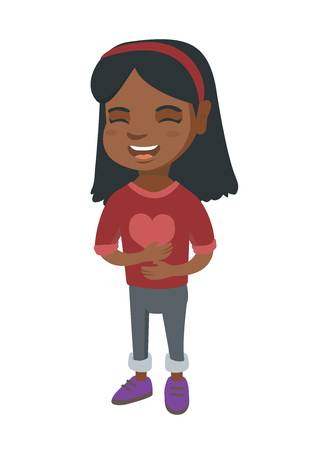 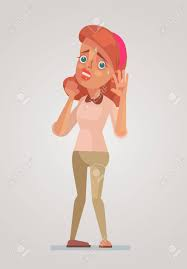 Mundo representado
“reguero de azúcar”- “un montón de estrellas caídas”
Personajes (Teresa)
Apuntan o hacen énfasis hacia la parte sexual
Bibliografía consultada
Camacho, J. (1977). El estilo en los cuentos de Salazar Herrera. San José: EDUCA. 
Ovares, Flora. (2006). “Los linderos de la pasión: Cuentos de  angustias y paisajes, de Carlos Salazar Herrera”, en Hipertexto, 3. Recuperado de https://www.utrgv.edu/hipertexto/_files/documents/articles/hipertexto-03/flora-ovares.pdf 
Ramírez, J. y Solano S. (2016). Análisis e interpretación de textos literarios. 
Salazar, C. (1974). Cuentos de angustias y paisajes. San José: Editorial Costa Rica. 
Salazar, C. (2013). Escritos inéditos. San José: Editorial Costa Rica.